муниципальное казенное дошкольное образовательное учреждениегорода Новосибирска «Детский сад № 16 комбинированного вида»Сюжетно – ролевая игра«Салон красоты»
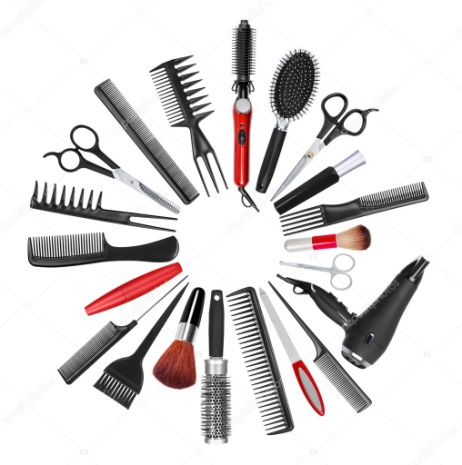 Авторы: Бондаренко Татьяна Федоровна
Ощепкова Надежда Владимировна
(воспитатель высшей категории)
2021 год
Ролевая игра, следствие потребности ребенка в активном участии в жизни взрослых. Игра социальна по своим мотивам, происхождению, содержанию, структуре, функциям.
Л.С.Выготский, А.Н.Леонтьев, С.Л.Рубинштейн и др.
Задачи: образовательная: обогащать знания детей о людях профессий, работающих в салоне. Формирование умения применять в игре полученные ранее знания об окружающей жизни. Активизировать словарь: «парикмахер», «мастер», «ножницы», «расческа», «прическа», «фен», «стрижка», «стрижет», «челка», «пенка, лак для укладки», «бигуди».
Развивающая: развивать интерес к труду работников салона.
Воспитательная: воспитывать уважение к труду, работников салона, воспитание культурных навыков поведения в коллективе, обществе.
Цель: расширять у детей представления о труде работников салона КРАСОТЫ.
Инновационный переход от «Парикмахерской» к «Салону красоты»
Рассказ воспитателя о том, что раньше была  «Парикмахерская», о работе её сотрудников, как добавлялись новые профессии и рабочие инструменты.
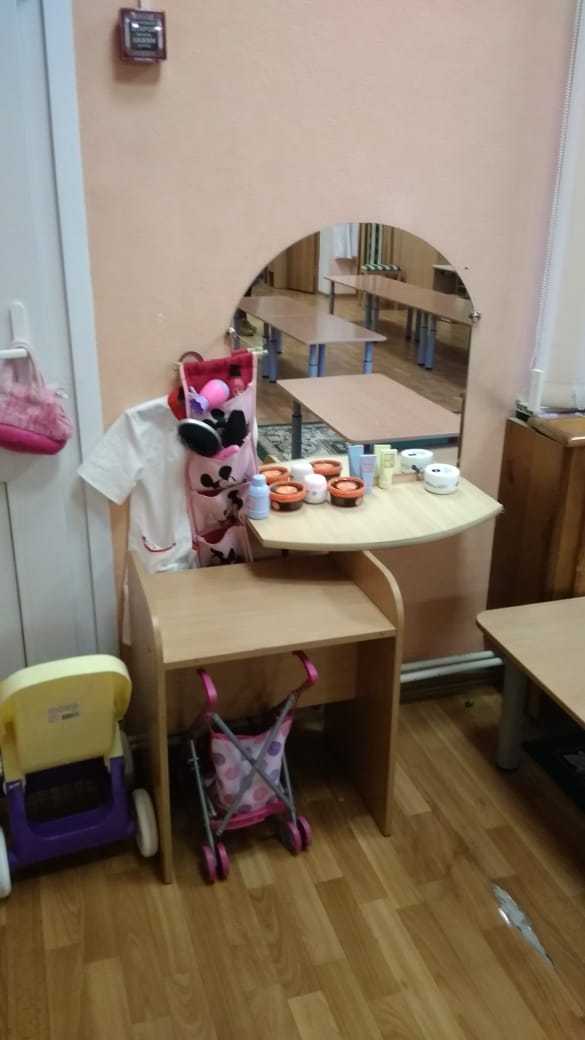 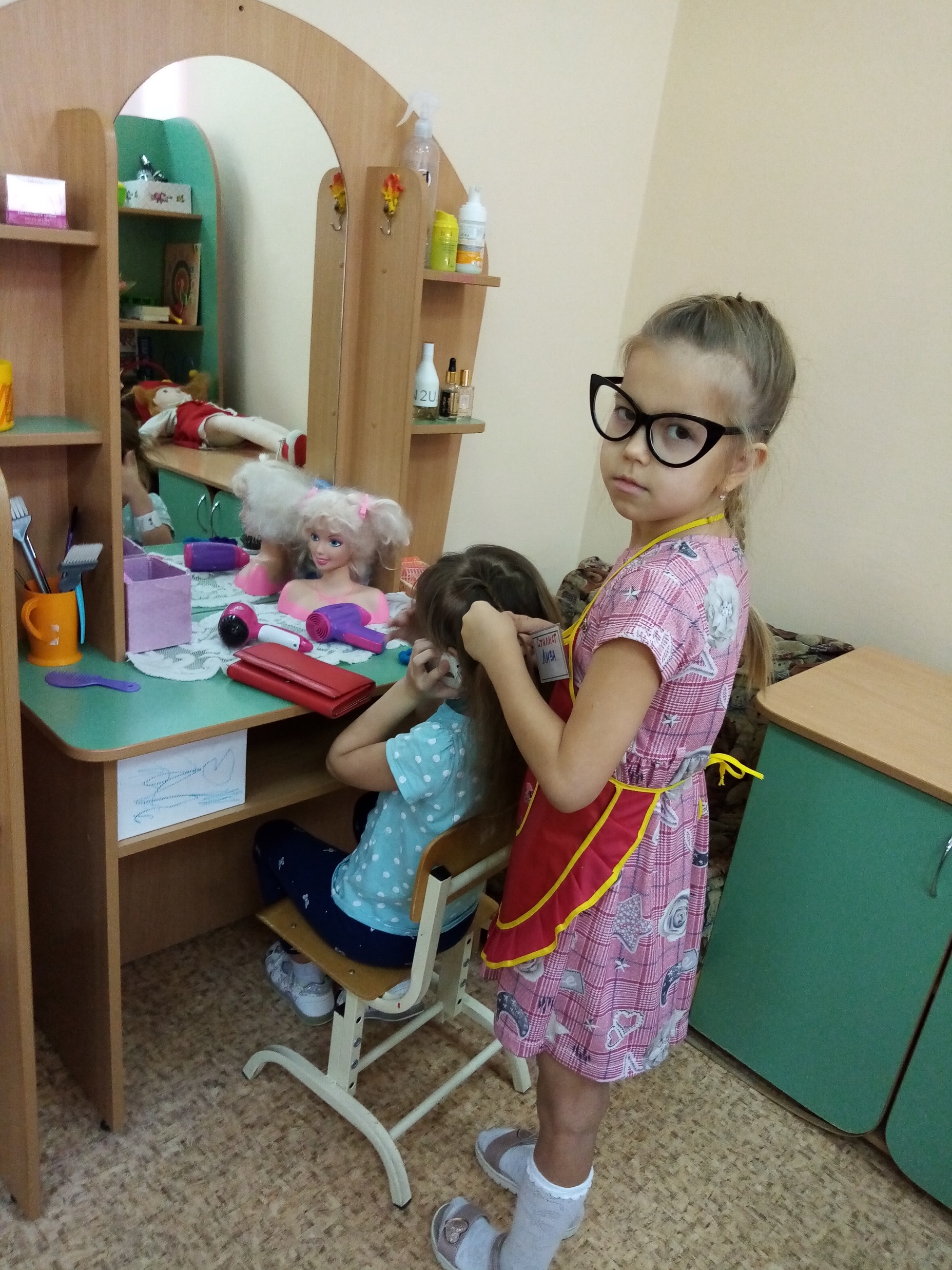 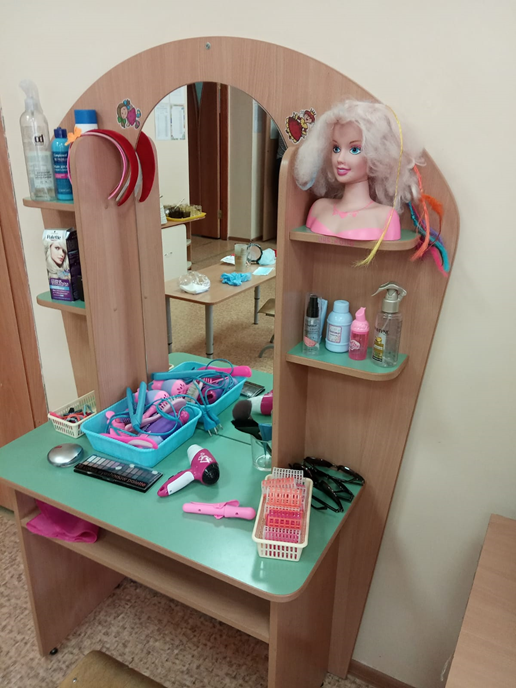 Предваритель-ная работа:
1. Рассказ воспитателя о профессии парикмахера, визажиста, мастера маникюра, мастера-бровиста, администратора, уборщицы и о труде в салоне. 
2. Рассматривание картин, фотоиллюстраций о работе салона. 
3. Беседа с детьми «Как я с мамой ходил в парикмахерскую».
 4. Чтение рассказов Б. Житкова «Что я видел», С. Михалкова  «В парикмахерской».
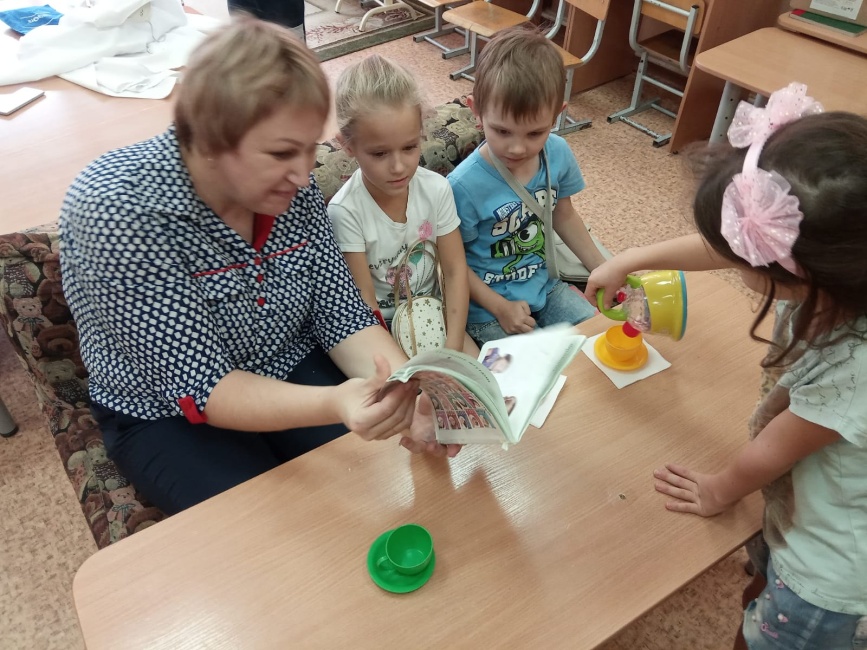 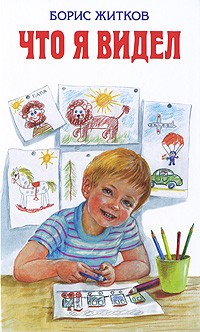 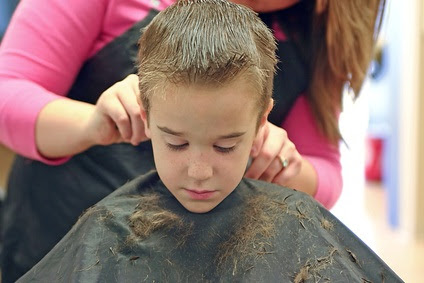 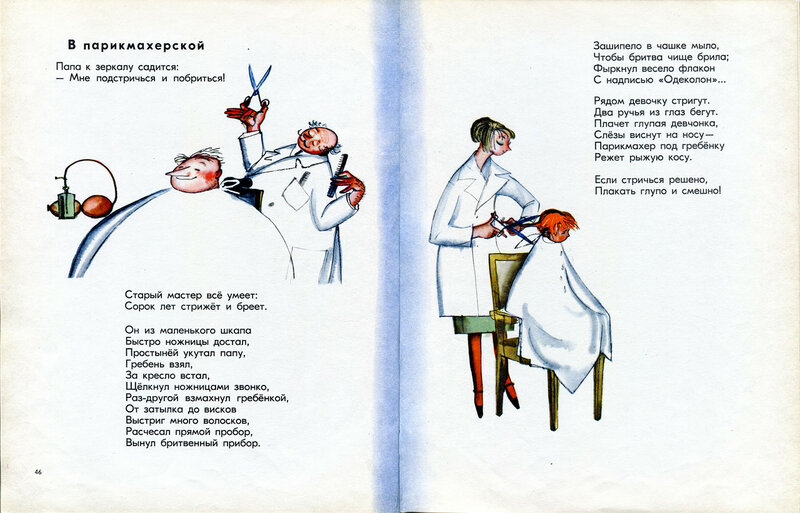 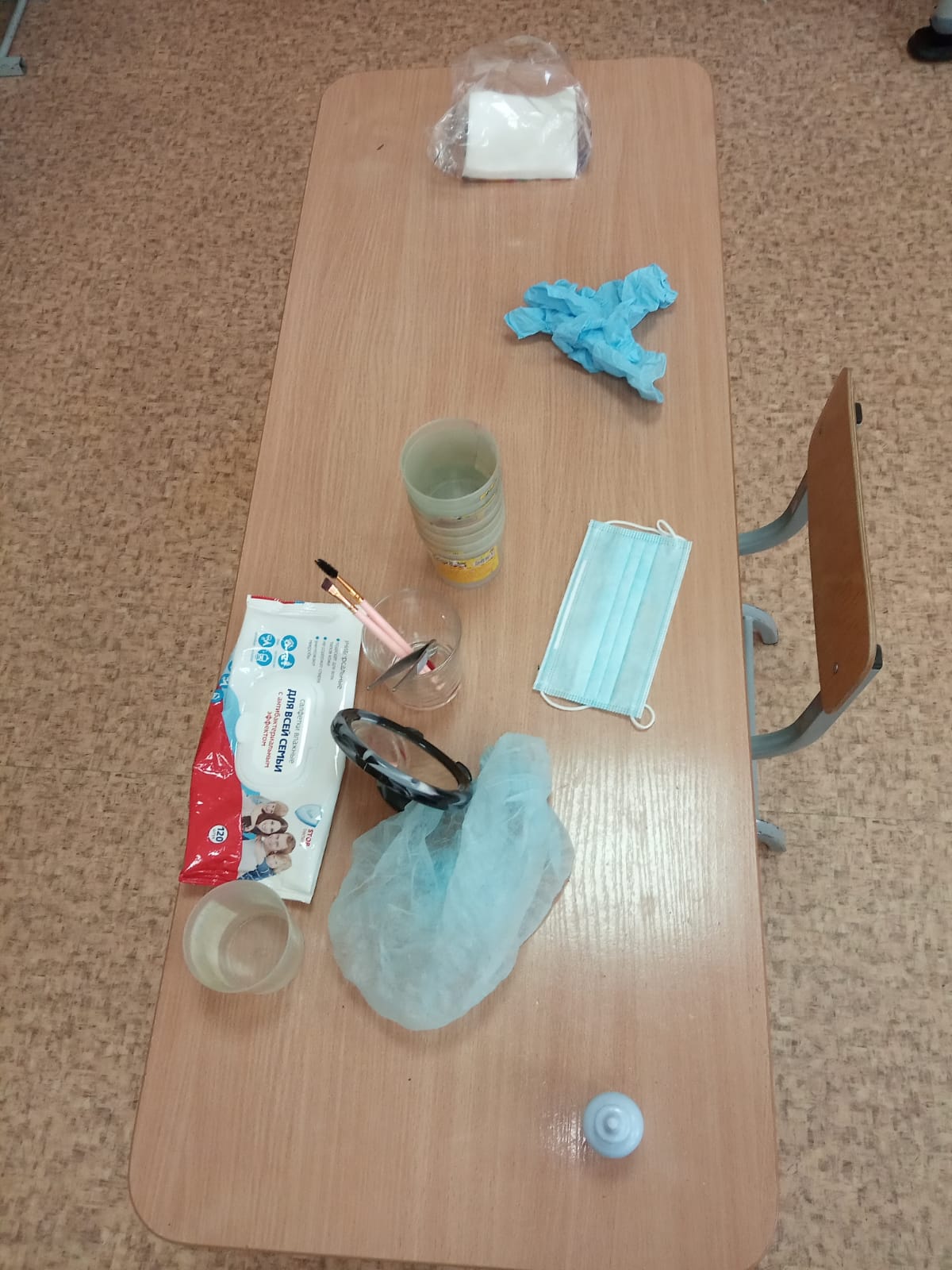 Оборудование и материалы:
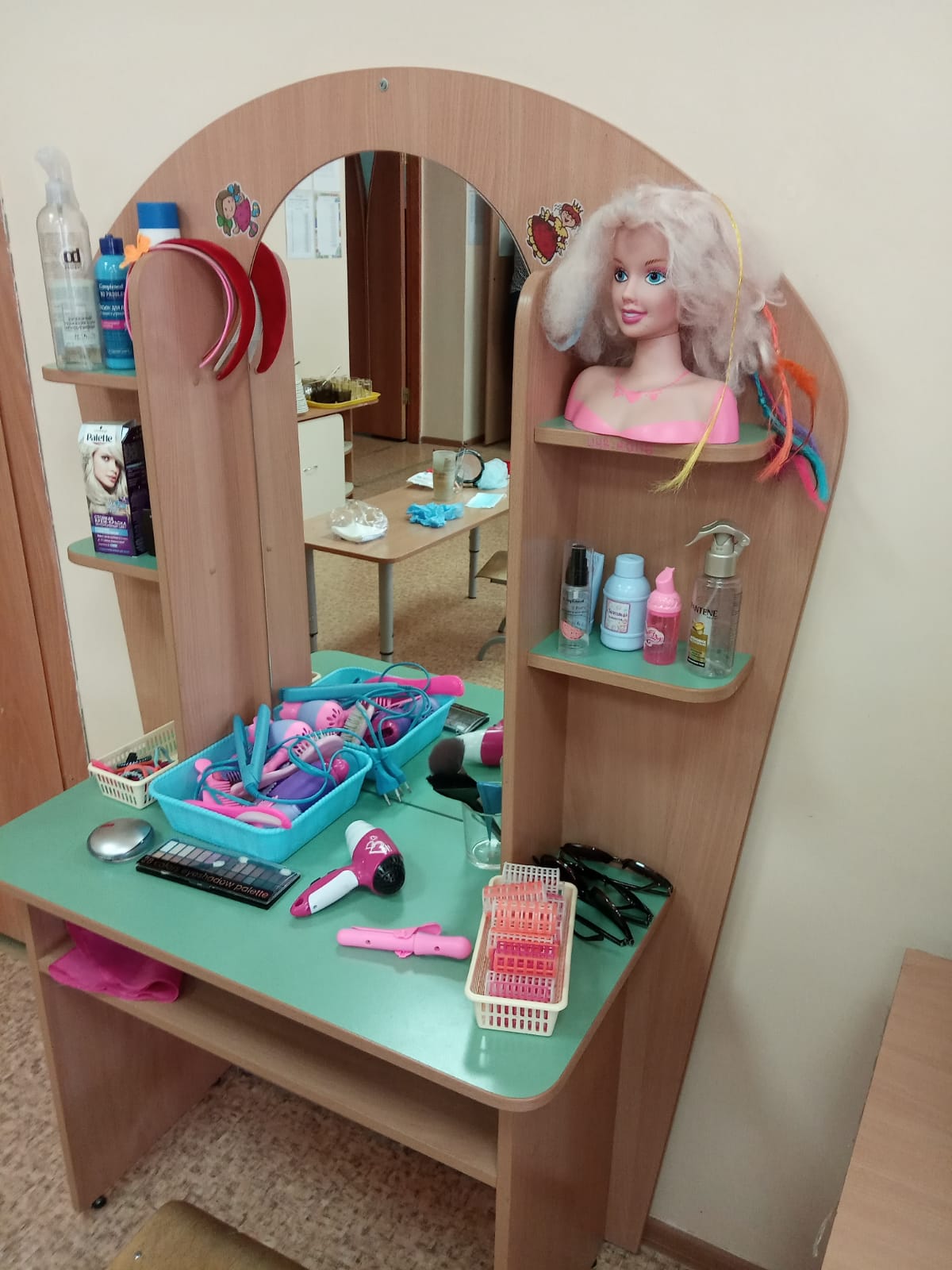 зеркало, стул, фартук для мастера-парикмахера, накидка для клиента, журнал с прическами, фен, полотенце, расческа, ножницы игрушечные, бигуди, заколки и зажимы, использованные флаконы от лака, шампуня, пенки, бальзама, резинки для волос, колокольчик, пригласительные, игрушечные деньги, игрушечная касса, лак для ногтей, пилки для ногтей, лампа, плойки….
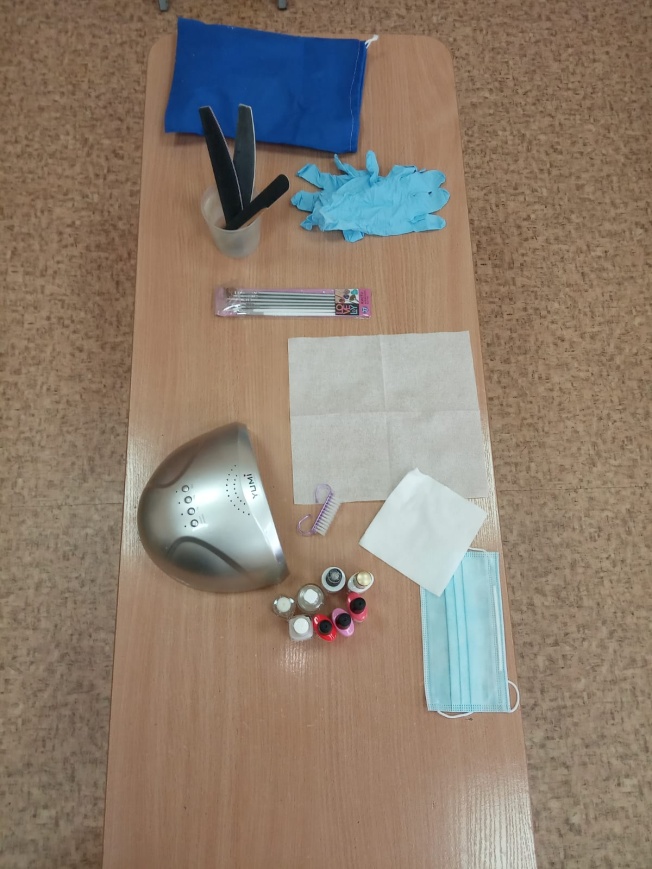 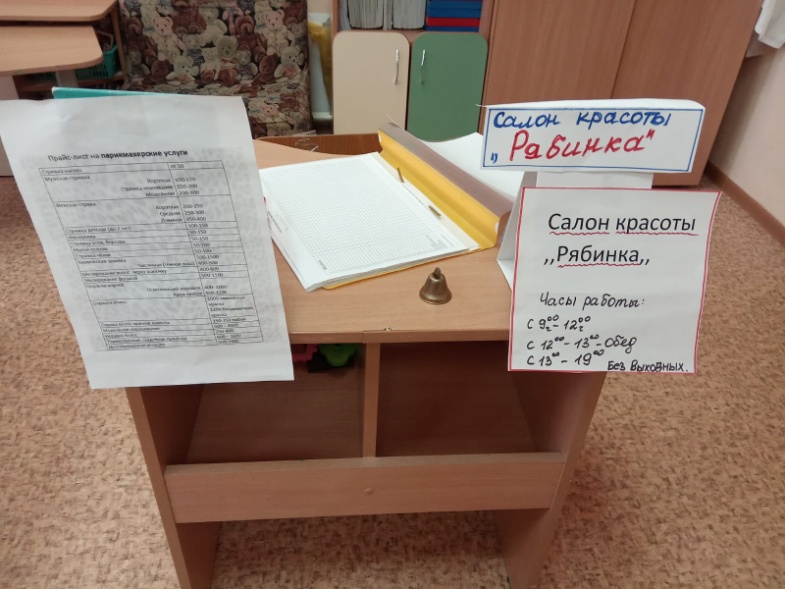 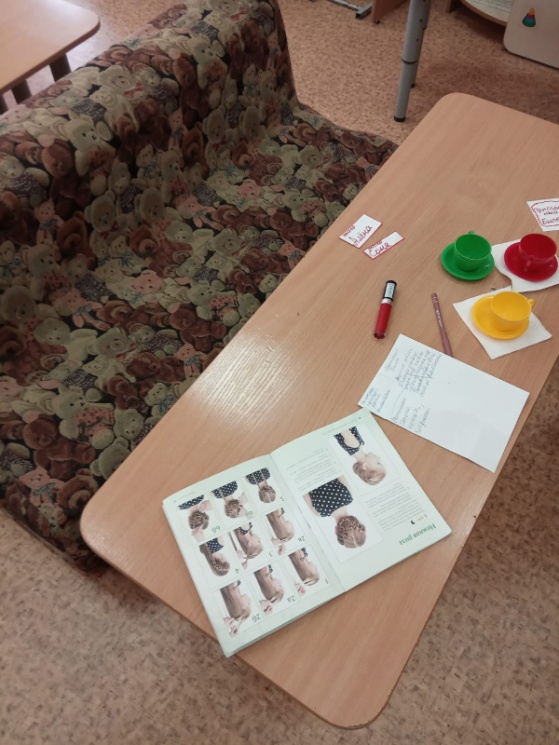 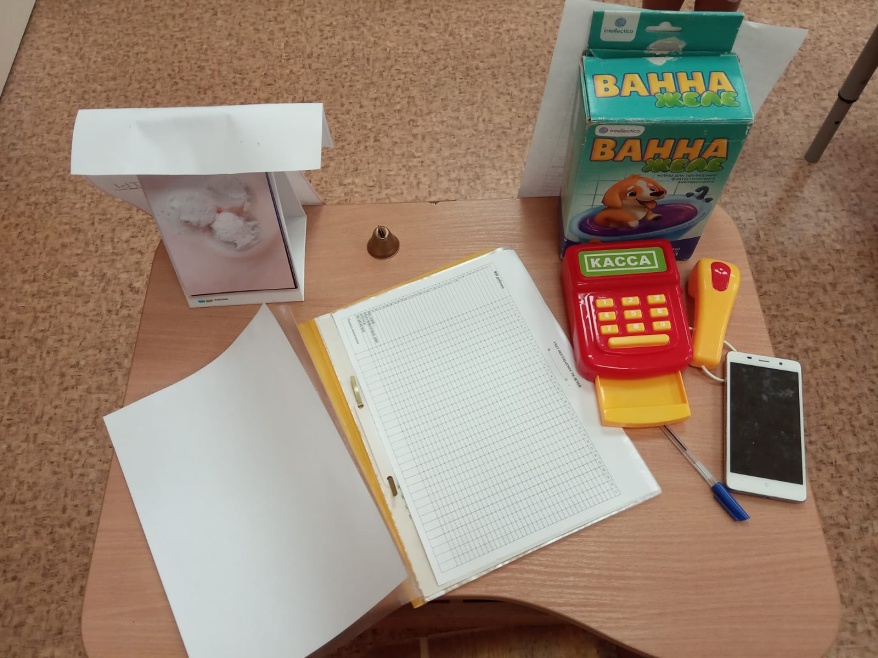 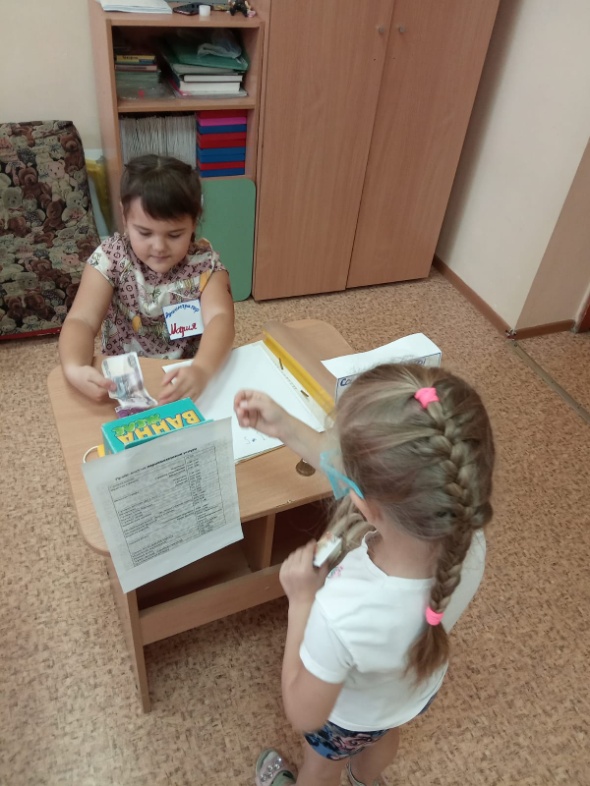 Игровые действия:
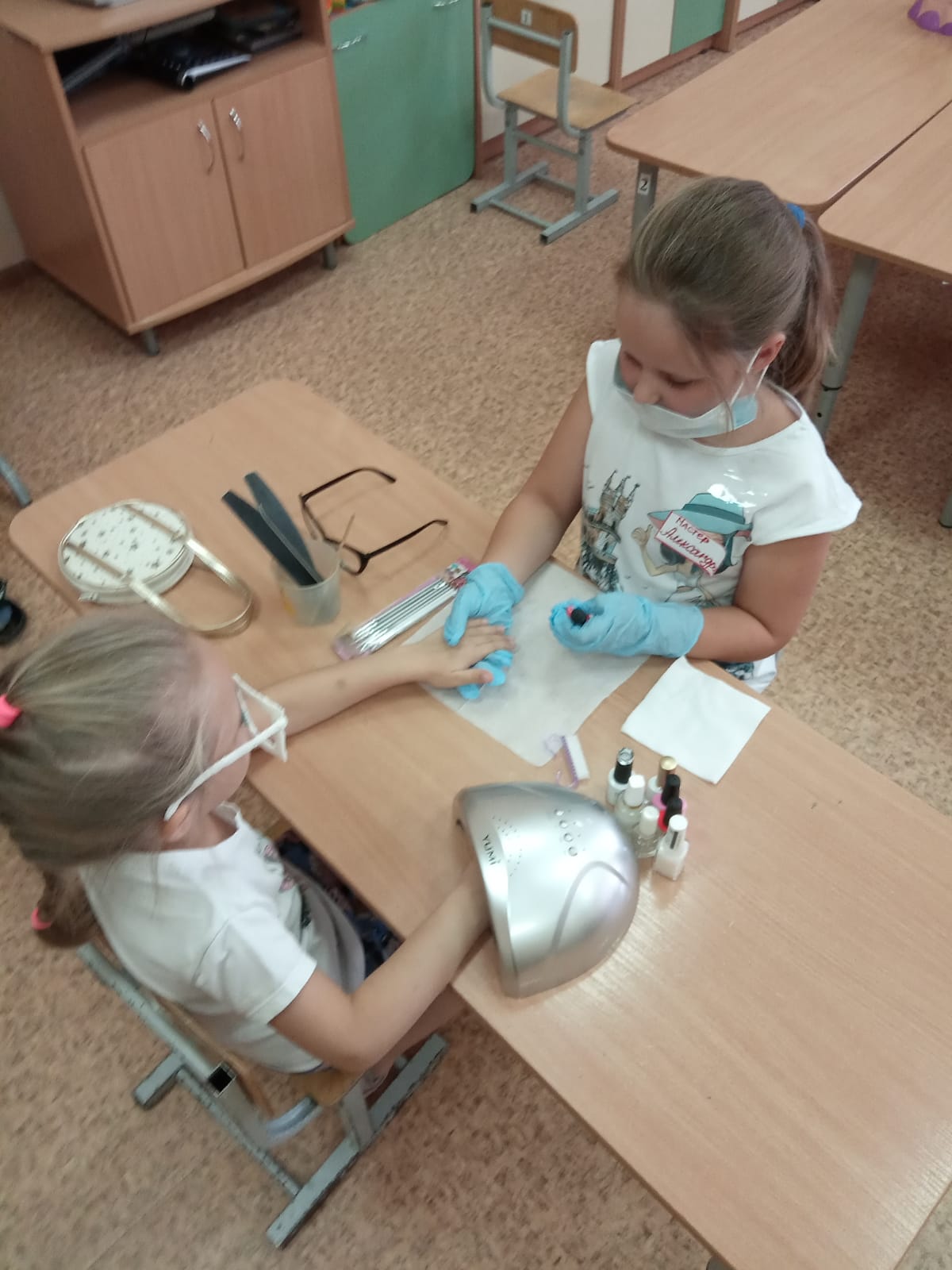 Рассчитываться в кассу, маникюр; покрытие ногтей лаком; покраска бровей; угощение чаем в зале ожидания;
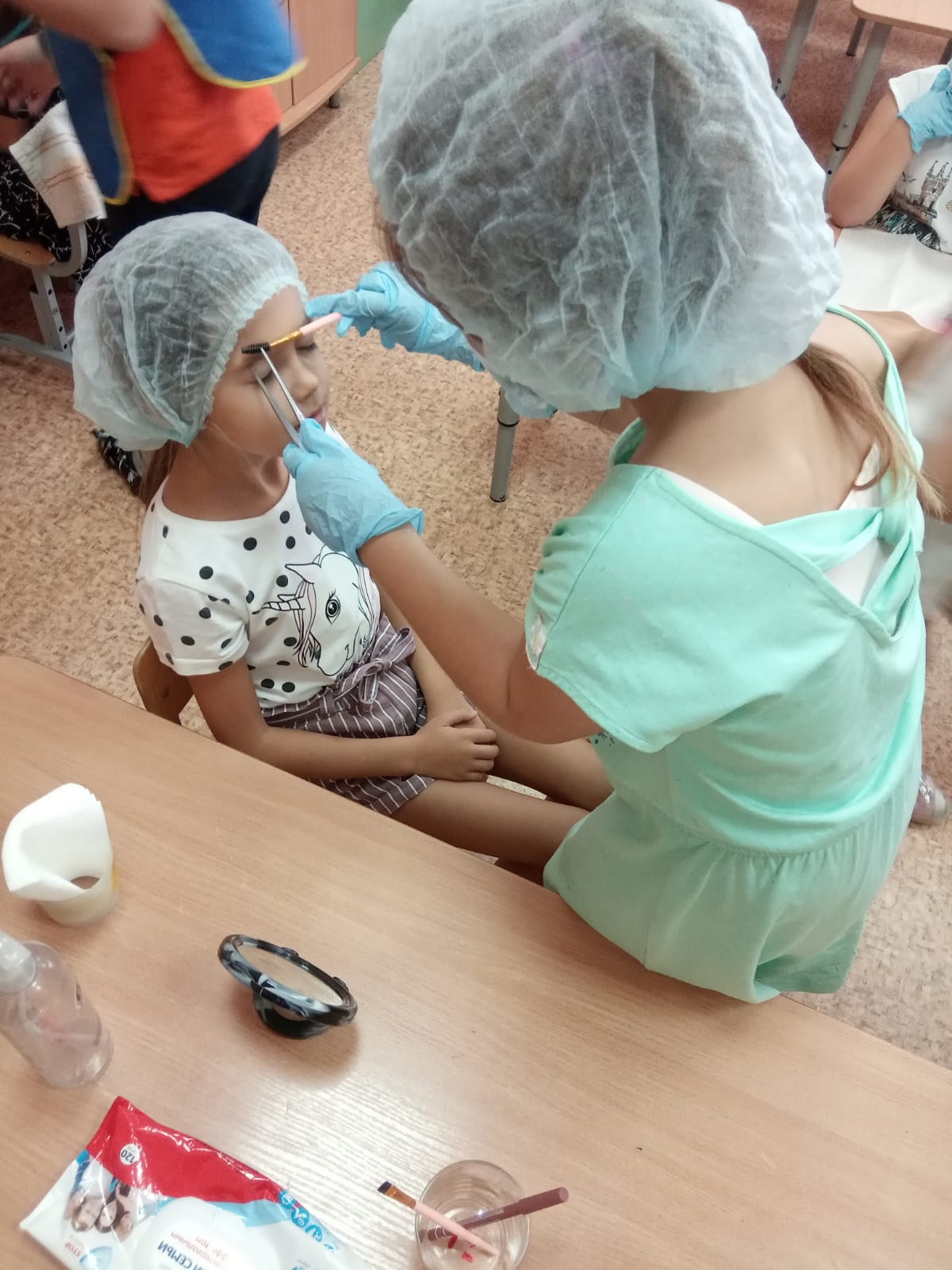 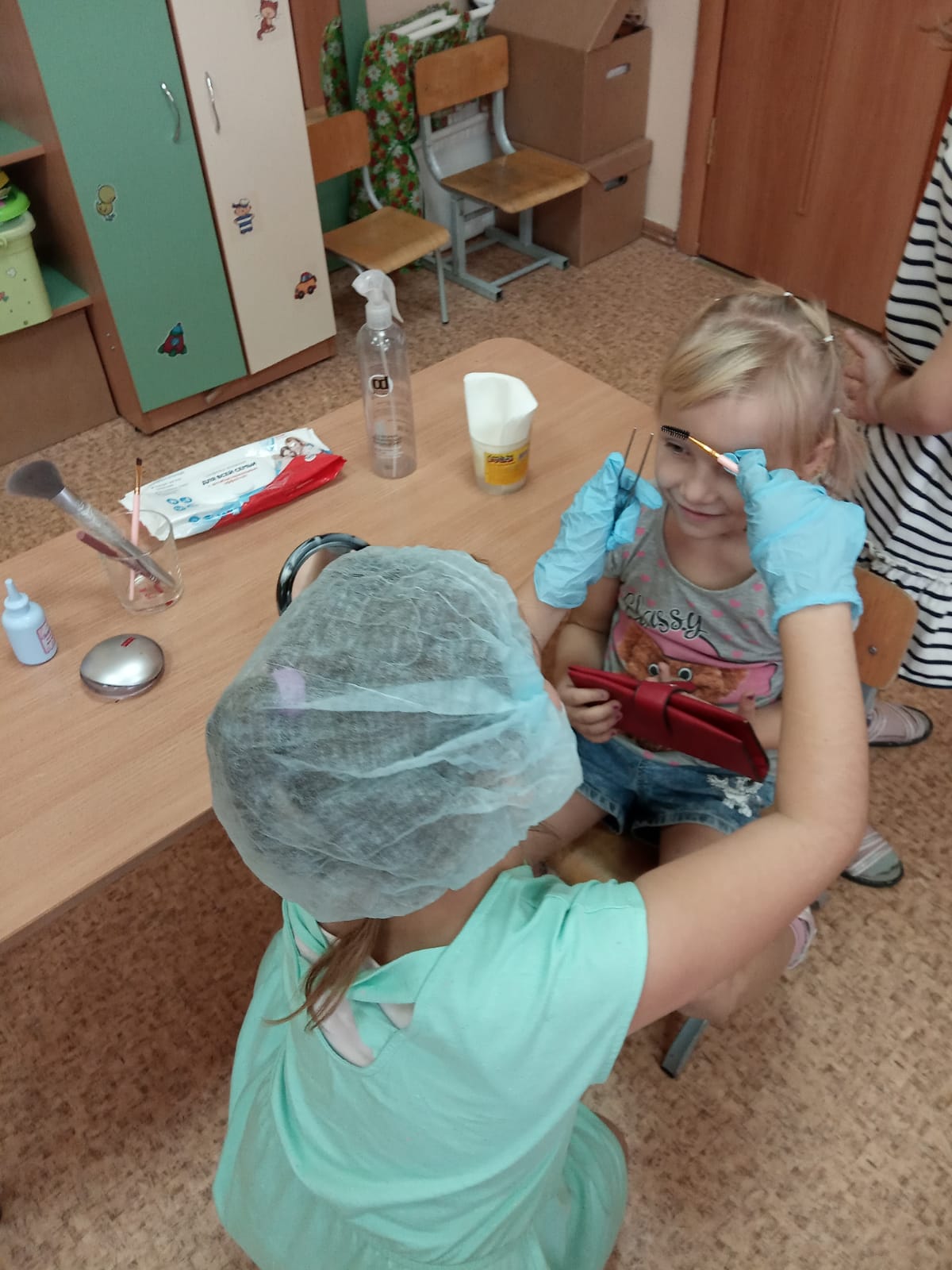 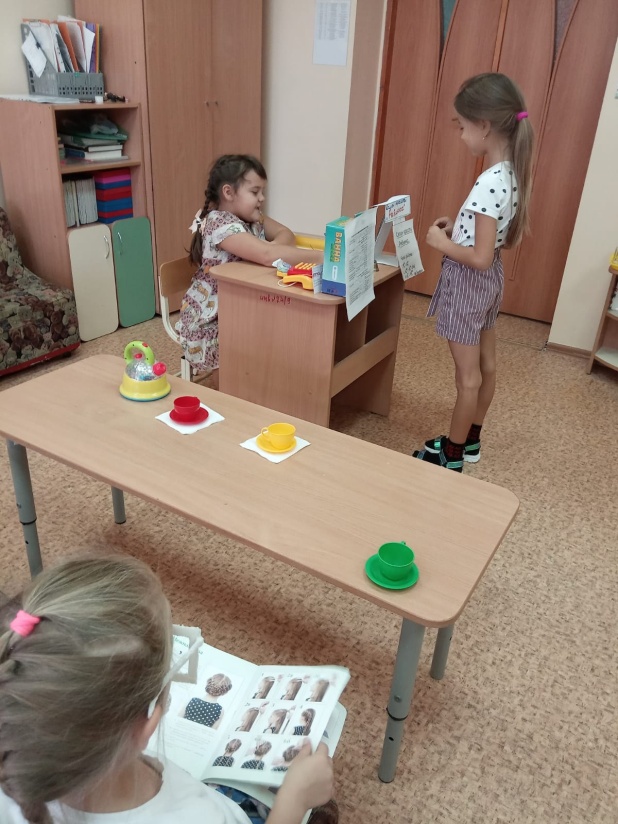 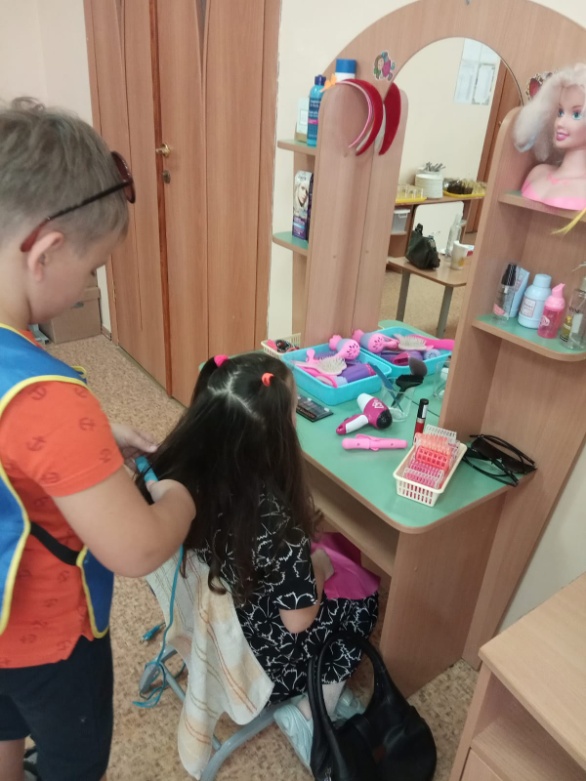 Игровые действия:
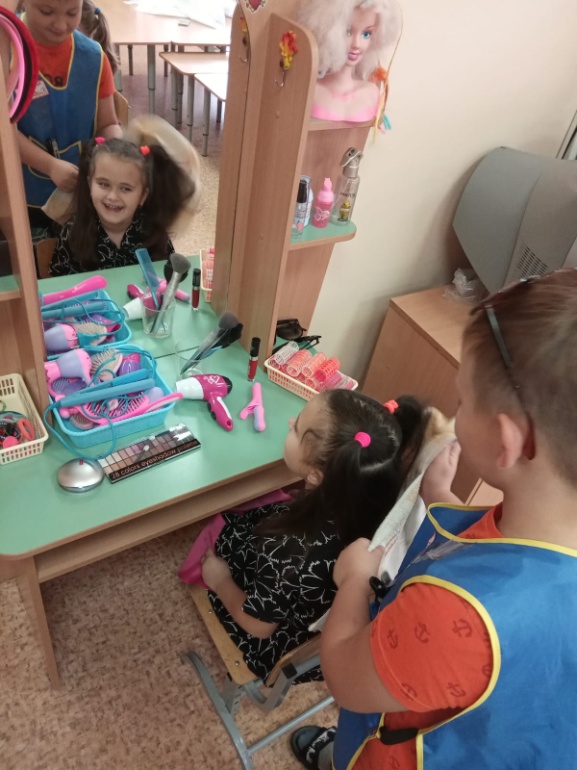 Надевание на клиента накидки; Мытье головы;  Вытирание полотенцем; . Сушка феном; Накручивание бигудей; Расчесывание; Закалывание заколок;  Рассчитываться в кассу, рассматривание журналов при выборе причёски…
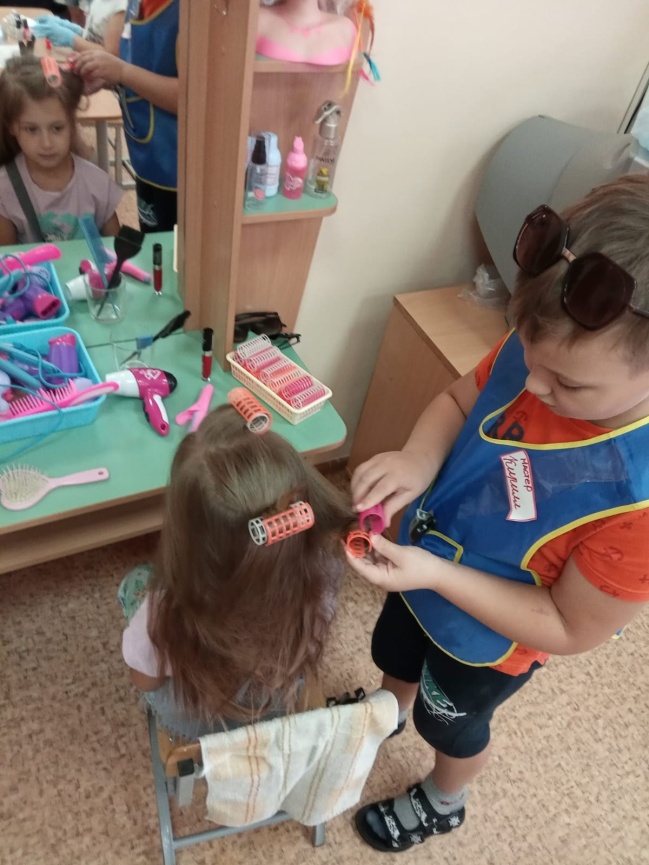 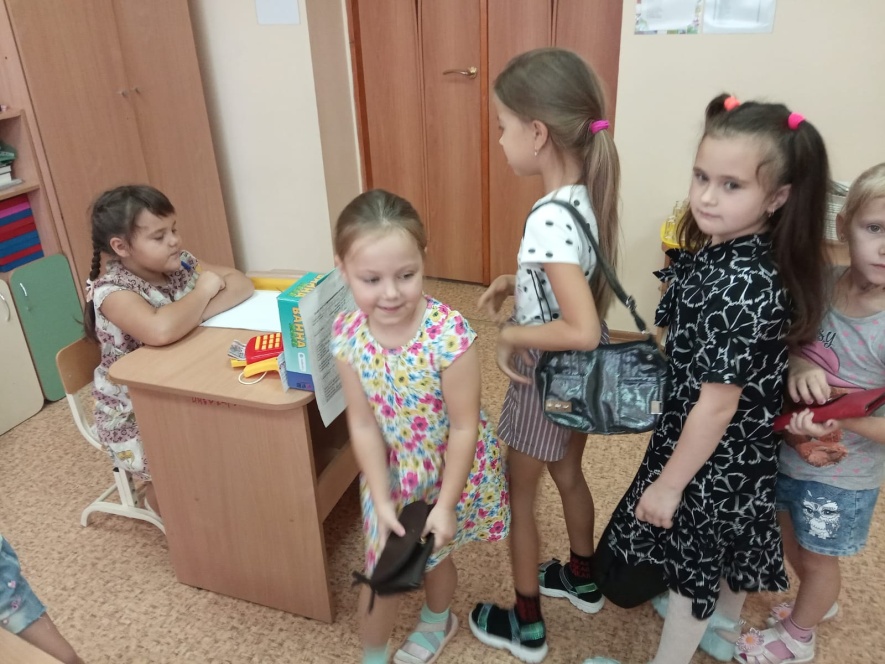 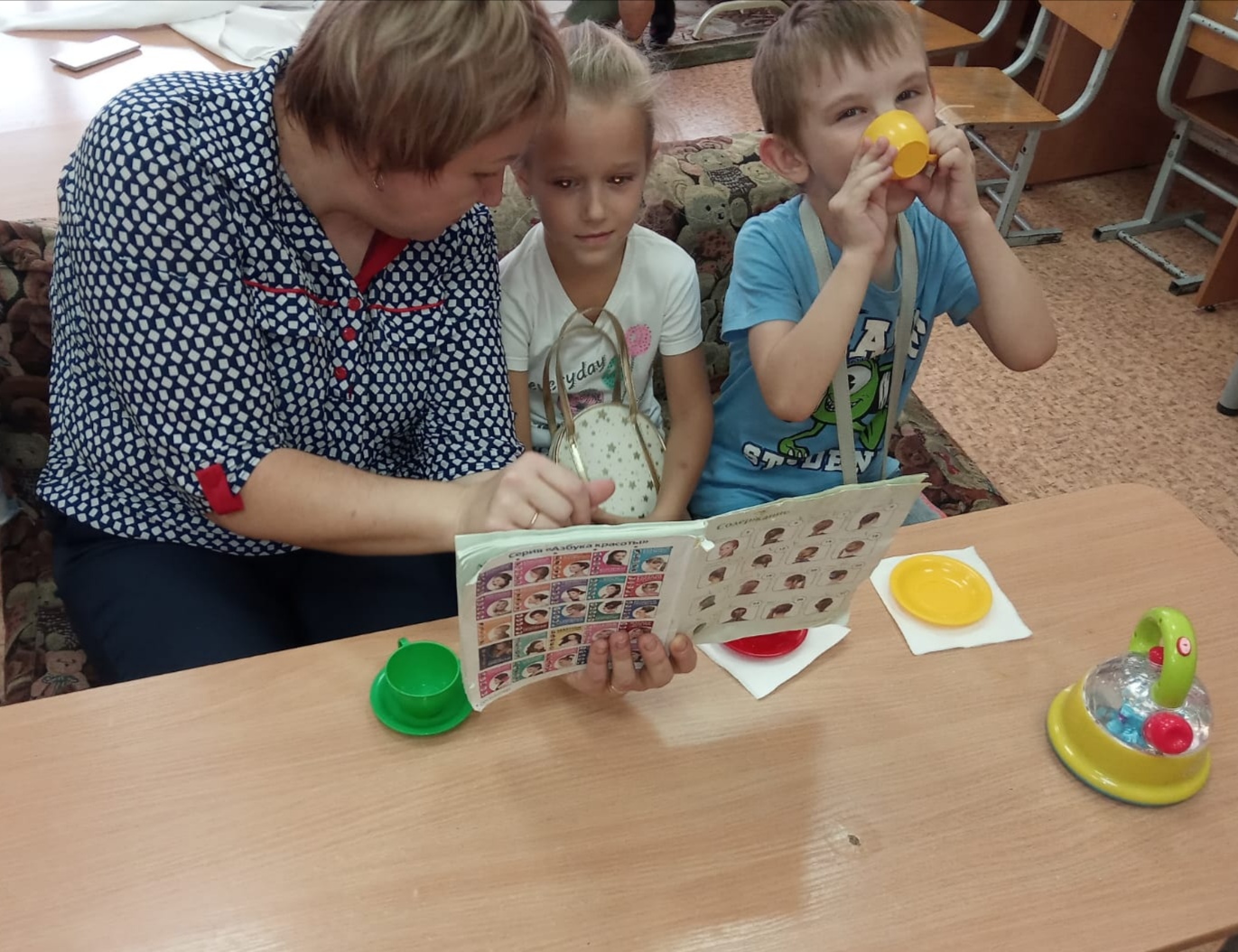 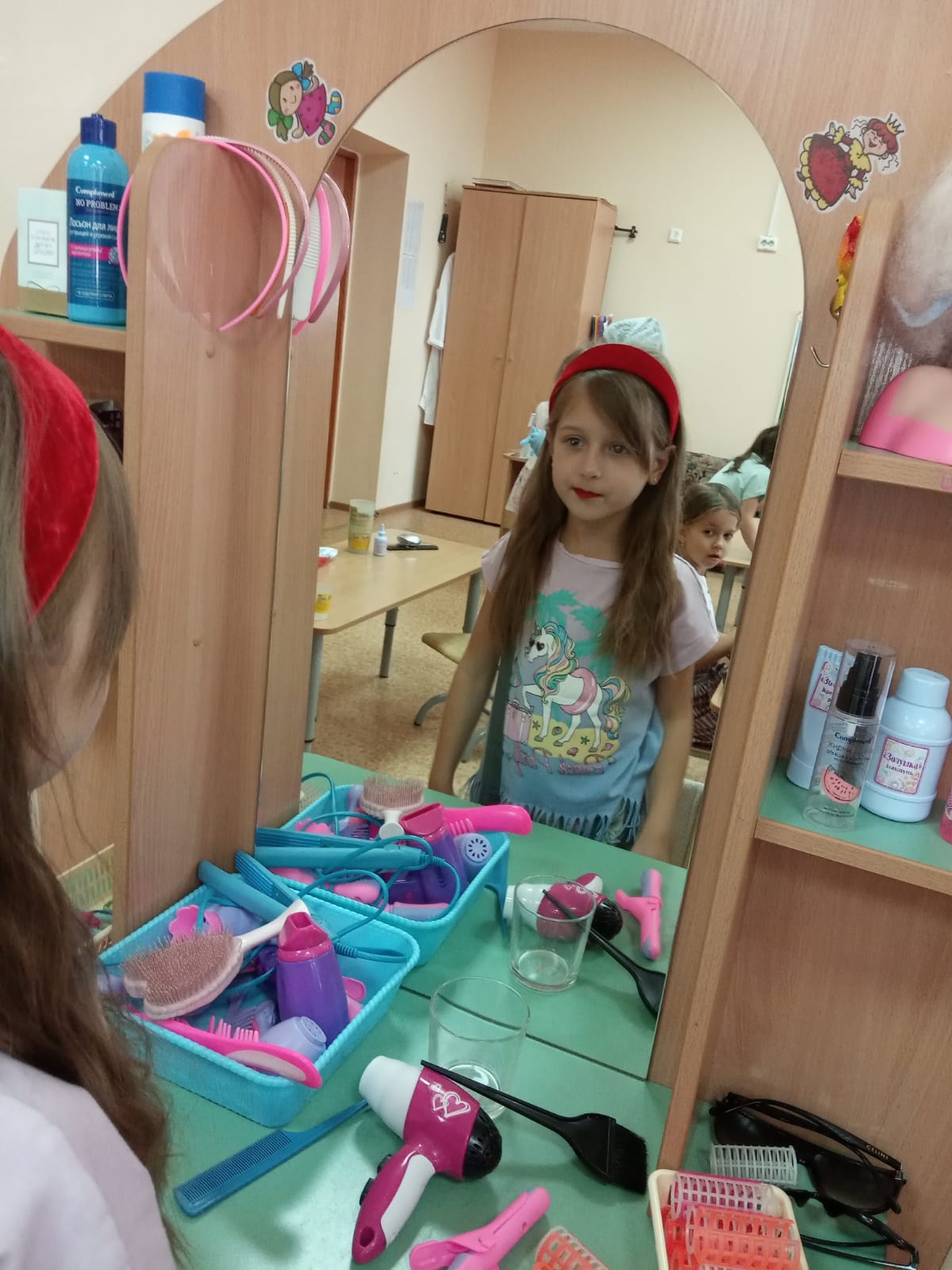 Воспитатель: 
Как вы думаете, а посетителям понравились новые прически? 
Вы узнавали, довольны клиенты работой мастера? 
Теперь вы знаете, чем занимаются люди, которые работают в парикмахерской и для чего туда ходят взрослые и дети.
Итоги игры
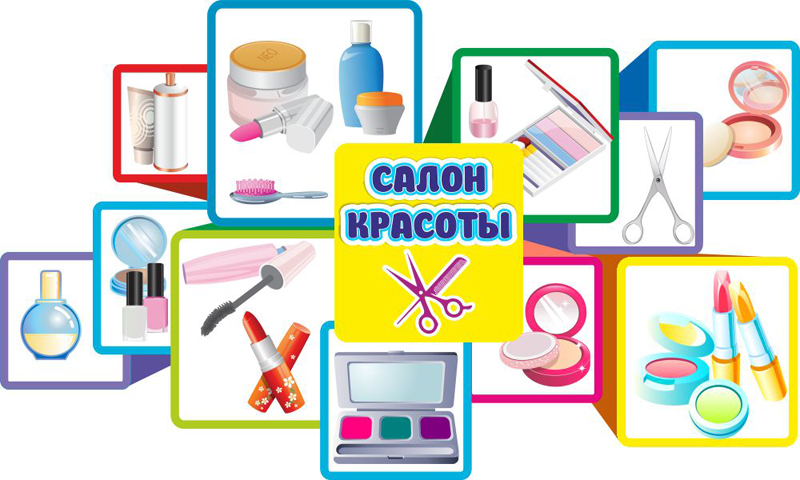 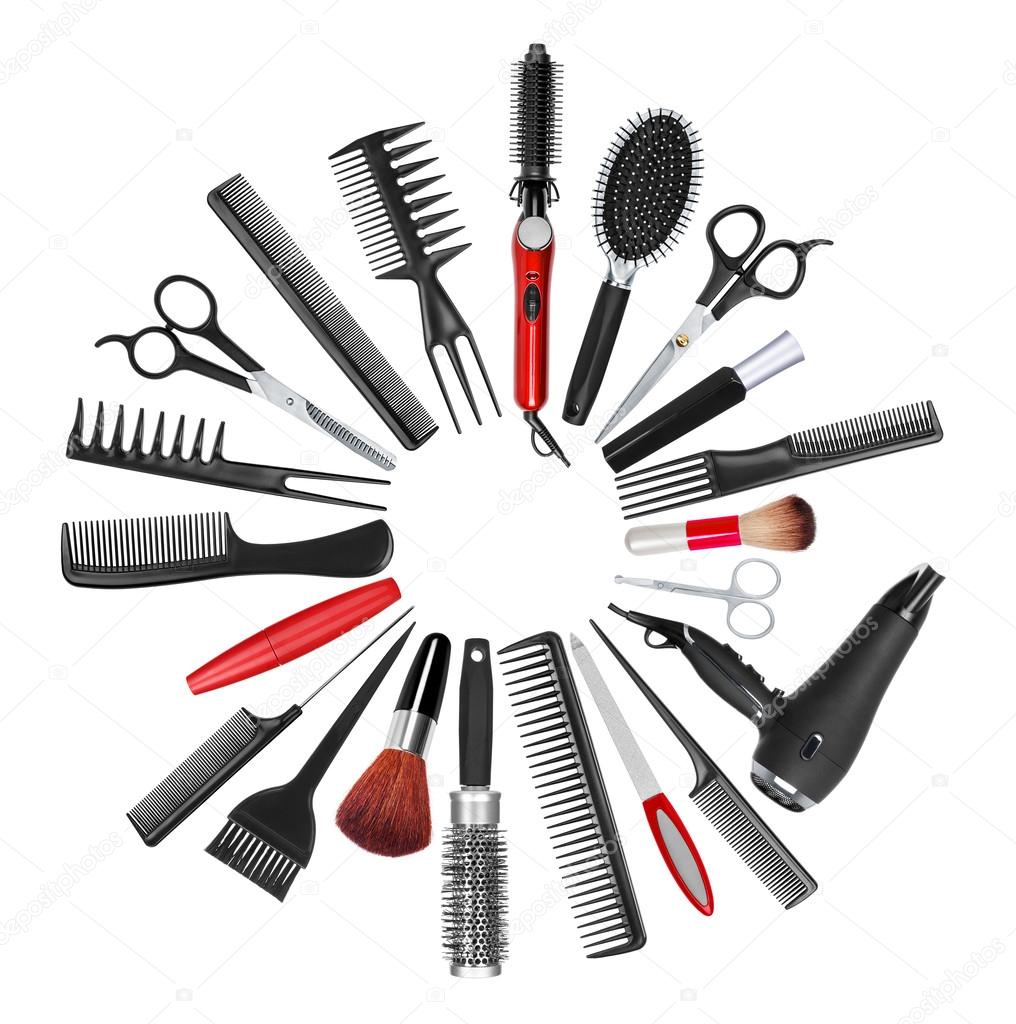 СПАСИБО
ЗА ВНИМАНИЕ